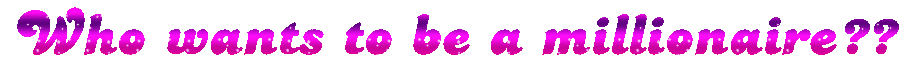 MIXED CONDITIONALS
CALL A FRIEND: the student asks a classmate to help
2) POLL THE AUDIENCE: the class votes on the answer.
3) 50/50: the teacher erases two answers.
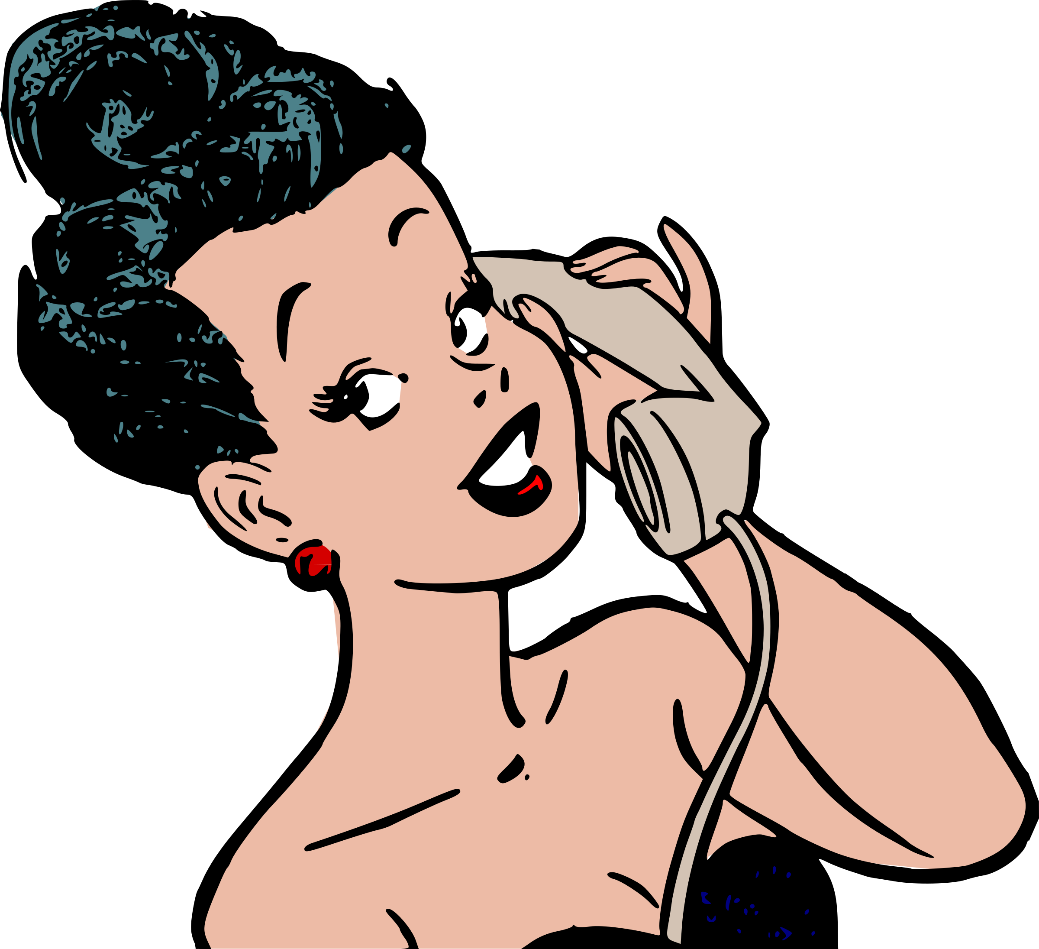 CALL A FRIEND
POLL THE AUDIENCE
?
?
?
?
50/50
1.000.000€
500.000€
100.000€
50.000€
10.000€
5.000€
1000€
500€
200€
100€
QUESTION 1

If he studies hard for the exams
D
A
B
C
A.  he would get an A.
B.  he will get an A
C.  he would have got an A
D. he get an A
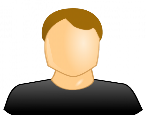 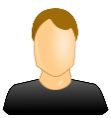 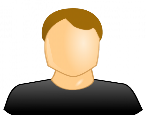 1.000.000€
500.000€
100.000€
50.000€
10.000€
5.000€
1000€
500€
200€
100€
QUESTION 1

If he studies hard for the exams
D
A
B
C
A.  he would get an A.
B.  he will get an A
C.  he would have got an A
D. he get an A
1.000.000€
500.000€
100.000€
50.000€
10.000€
5.000€
1000€
500€
200€
100€
QUESTION 2

If they had a new car
D
A
B
C
A.  they would have travelled abroad.
B.  they will travel abroad
C.  they travel abroad.
D. they would travel abroad.
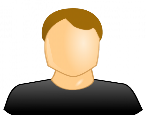 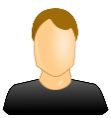 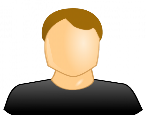 1.000.000€
500.000€
100.000€
50.000€
10.000€
5.000€
1000€
500€
200€
100€
QUESTION 2

If they had a new car
D
A
B
C
A.  they would have travelled abroad.
B.  they will travel abroad
C.  they travel abroad.
D. they would travel abroad.
1.000.000€
500.000€
100.000€
50.000€
10.000€
5.000€
1000€
500€
200€
100€
QUESTION 3

If I had slept earlier
D
A
B
C
A. I  wouldn’t have missed my flight.
B.  I wouldn’t missed the flight.
C.  I missed the flight.
D. I will miss the flight.
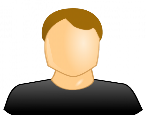 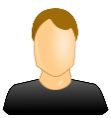 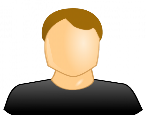 1.000.000€
500.000€
100.000€
50.000€
10.000€
5.000€
1000€
500€
200€
100€
QUESTION 3

If I had slept earlier
D
A
B
C
A. I  wouldn’t have missed my flight.
B.  I wouldn’t missed the flight.
C.  I missed the flight.
D. I will miss the flight.
1.000.000€
500.000€
100.000€
50.000€
10.000€
5.000€
1000€
500€
200€
100€
QUESTION 4
If you freeze water
D
A
B
C
A.  it would have turned into ice.
B. turn into ice
C.  it turns into ice
D. it will turn into ice.
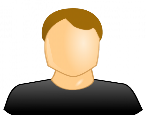 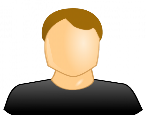 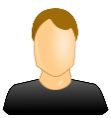 1.000.000€
500.000€
100.000€
50.000€
10.000€
5.000€
1000€
500€
200€
100€
QUESTION 4
If you freeze water
D
A
B
C
A.  it would have turned into ice.
B. turn into ice
C.  it turns into ice
D. it will turn into ice.
1.000.000€
500.000€
100.000€
50.000€
10.000€
5.000€
1000€
500€
200€
100€
QUESTION 5
If it rains
D
A
B
C
A. she won’t go for a walk.
B. she wouldn’t go for a walk
C.  she wouldn’t have gone for a walk.
D. she  go for a walk.
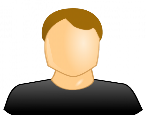 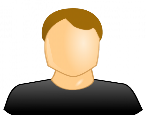 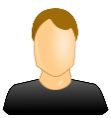 1.000.000€
500.000€
100.000€
50.000€
10.000€
5.000€
1000€
500€
200€
100€
QUESTION 5
If it rains
D
A
B
C
A. she won’t go for a walk.
B. she wouldn’t go for a walk
C.  she wouldn’t have gone for a walk.
D. she  go for a walk.
1.000.000€
500.000€
100.000€
50.000€
10.000€
5.000€
1000€
500€
200€
100€
QUESTION 6
If John was younger
D
A
B
C
A. he  will become a singer.
B.  he would have become a singer.
C. he would become a singer.
D. he become a singer.
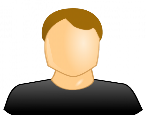 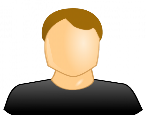 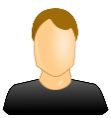 1.000.000€
500.000€
100.000€
50.000€
10.000€
5.000€
1000€
500€
200€
100€
QUESTION 6
If John was younger
D
A
B
C
A. he  will become a singer.
B.  he would have become a singer.
C. he would become a singer.
D. he become a singer.
1.000.000€
500.000€
100.000€
50.000€
10.000€
5.000€
1000€
500€
200€
100€
QUESTION 7
If you sit in the sun
D
A
B
C
A. you would get burned.
B.  you will get burned.
C. you would have been burned.
D. you will got burned.
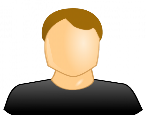 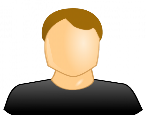 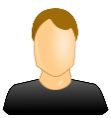 1.000.000€
500.000€
100.000€
50.000€
10.000€
5.000€
1000€
500€
200€
100€
QUESTION 7
If you sit in the sun
D
A
B
C
A. you would get burned.
B.  you will get burned.
C. you would have been burned.
D. you will got burned.
1.000.000€
500.000€
100.000€
50.000€
10.000€
5.000€
1000€
500€
200€
100€
QUESTION 8
If Jack ate less last night
D
A
B
C
A. He wouldn’t have had a stomachache.
B.  He won’t have a stomachache.
C. He hadn’t a stomachache.
D. He wouldn’t have a stomachache.
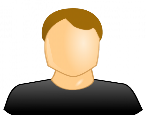 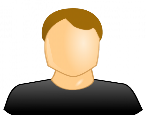 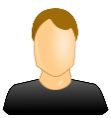 1.000.000€
500.000€
100.000€
50.000€
10.000€
5.000€
1000€
500€
200€
100€
QUESTION 8
If Jack ate less last night
D
A
B
C
A. He wouldn’t have had a stomachache.
B.  He won’t have a stomachache.
C. He hadn’t a stomachache.
D. He wouldn’t have a stomachache.
1.000.000€
500.000€
100.000€
50.000€
10.000€
5.000€
1000€
500€
200€
100€
QUESTION 9
If Kelly had gone to a medical school
D
A
B
C
A. She will become a doctor.
B.  She would become a doctor.
C. She  would have become a doctor.
D. She became a doctor.
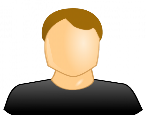 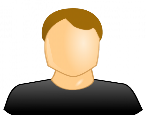 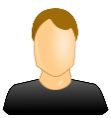 1.000.000€
500.000€
100.000€
50.000€
10.000€
5.000€
1000€
500€
200€
100€
QUESTION 9
If Kelly had gone to a medical school
D
A
B
C
A. She will become a doctor.
B.  She would become a doctor.
C. She  would have become a doctor.
D. She became a doctor.
QUESTION 10
If I had won the lottery
1.000.000€
500.000€
100.000€
50.000€
10.000€
5.000€
1000€
500€
200€
100€
D
A
B
C
A. I would have helped poor people.
B.  I will help poor people.
C.I will helped poor people.
D. I would help poor people.
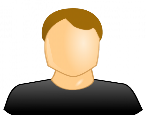 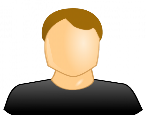 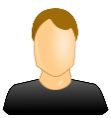 QUESTION 10
If I had won the lottery
1.000.000€
500.000€
100.000€
50.000€
10.000€
5.000€
1000€
500€
200€
100€
D
A
B
C
A. I would have helped poor people.
B.  I will help poor people.
C.I will helped poor people.
D. I would help poor people.
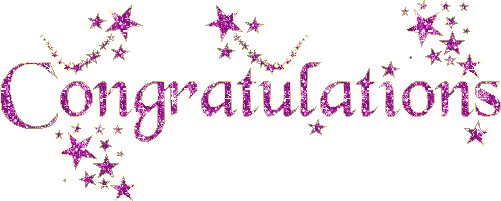